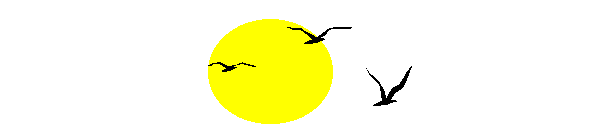 Государственное учреждение образования «Дошкольный центр развития ребёнка г.п. Кореличи»
РАЗВИТИЕ СЮЖЕТНО-РОЛЕВОЙ ИГРЫ 
НА РАЗНЫХ ВОЗРАСТНЫХ ЭТАПАХ РЕЗВИТИЯ 
У ДЕТЕЙ С ОПФР
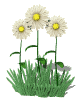 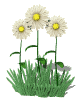 Жук Г.П.,
 заместитель заведующего по основной деятельности
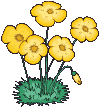 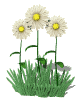 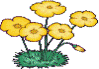 Сюжетно-ролевая игра— ведущая деятельность детей дошкольного возраста
Сюжетно-ролевая  игра – деятельность в которой дети берут на себя роли взрослых и в обобщенной форме в специально создаваемых игровых условиях воспроизводят деятельность взрослых и отношения между ними.
24.04.2024
http://aida.ucoz.ru
2
Развитие игры на разных возрастных этапах (концепция Н.Я. Михайленко)
24.04.2024
http://aida.ucoz.ru
3
Развитие игры на разных возрастных этапах (концепция Н.Я. Михайленко)
24.04.2024
http://aida.ucoz.ru
4
Особенности сюжетно-ролевых игр детей дошкольного возраста с ТНР
 игры детей носят однообразный, подражательный характер;
  чаще они производят манипулятивные, а не игровые действия с игрушкой;
  игра не имеет замысла и целенаправленных действий; 
 дети выполняют только подчиненные роли, не вступают в словесные взаимоотношения; 
 не могут играть коллективно;
Особенности сюжетно-ролевых игр детей дошкольного возраста с ТНР
 слово в игре употребляется в основном для называния предметов, при этом отсутствует название действий с ними; 
 ребенок с трудом овладевает навыками применения предметов заменителей в играх; 
 они не могут сразу переключаться с одного вида деятельности на другой; 
 игра распадается под влиянием любых внешних воздействий; 
 результаты игры не продуктивны, они условны; 
 в процессе игры ребѐнок почти ничего не вносит в изменение окружающей действительности.
24.04.2024
http://aida.ucoz.ru
6
Игровая деятельность детей с  расстройствами аутистического спектра
Игровая деятельность сводится к однообразным действиям: пересыпанию, кручению, верчению, перекладыванию предметов, постукиванию предмета о предмет, обнюхиванию, облизыванию, обсасыванию предметов
Игры сводятся к буквальной имитации сцен из повседневной жизни, при этом они всегда точно копируют одни и те же действия, без изменений
 Игры носят стереотипный характер (выстраивают стол и стулья в один ряд, либо строят из них башню)
24.04.2024
http://aida.ucoz.ru
7
Игровая деятельность детей с  трудностями в обучении
Предметно-действенный способ  построения
Бедность содержания 
Нелогичность действий 
Неумение самостоятельно придумать сюжет, распределить роли, следовать правилам игры
24.04.2024
http://aida.ucoz.ru
8
Руководство сюжетно-ролевыми играми детей дошкольного возраста с ТНР
Основные направления работы
 Формирование представлений об окружающем
Формирование обобщенных игровых действий
Формирование ролевого поведения в постепенно усложняющихся сюжетах
 Индивидуальный подход к ребенку с ТНР
Организация совместной деятельности дошкольников
24.04.2024
9
Специфика организации игровой деятельности детей с ТНР
Детей необходимо научить играть, постепенно проходя с ними все стадии развития игры, начиная с самых простых
 Обучение игровым действиям дошкольников с ТНР рекомендуется проводить на ограниченном количестве игр 
Следует опираться на более сильные стороны развития ребёнка: задействовать зрительный, тактильный анализаторы, то есть, привлекать внимание ребенка к цвету игрушки, к материалу, из которого она изготовлена, во время обучения ролевым действиям желательно рассматривать сюжетные картинки, беседовать о них
Регулярная смена видов деятельности (малоподвижной и активной) позволяет снять напряжение у детей
Обучать детей пользоваться предметами заместителями
Речь педагога точная, лексически и грамматически правильно оформленная
Дидактические речевые игры должны предшествовать сюжетно-ролевым
24.04.2024
http://aida.ucoz.ru
10